Медичні інформаційні системи в сфері нагляду за соціально значущими хворобами
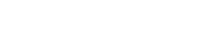 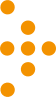 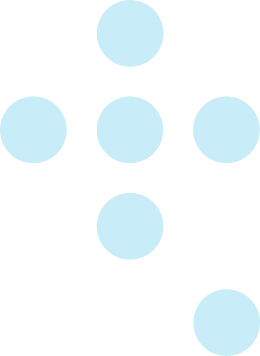 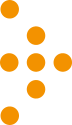 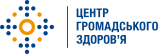 МІС СЗХ
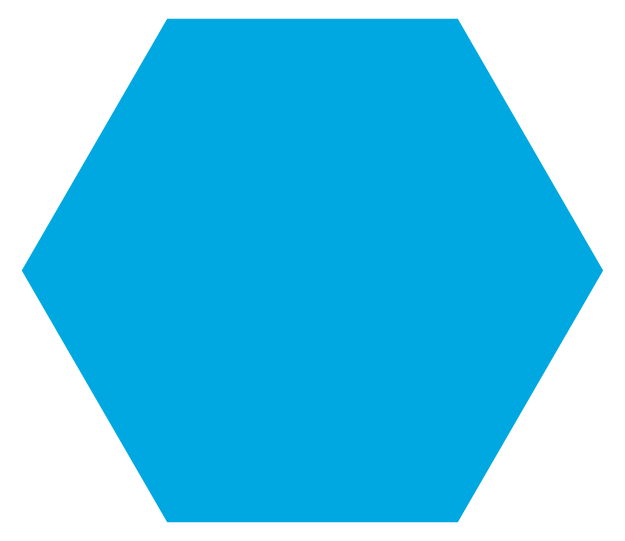 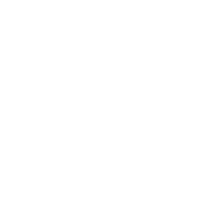 Створення єдиного сховища даних рутинного епідеміологічного нагляду за ВІЛ-інфекцією/СНІДом та даних медичного нагляду за ВІЛ-інфікованими
01
01
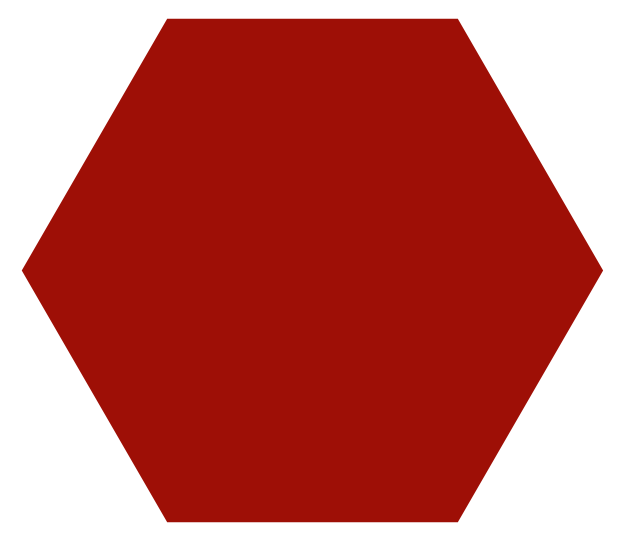 02
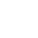 Інформаційна підтримка процесів моніторингу та оцінки
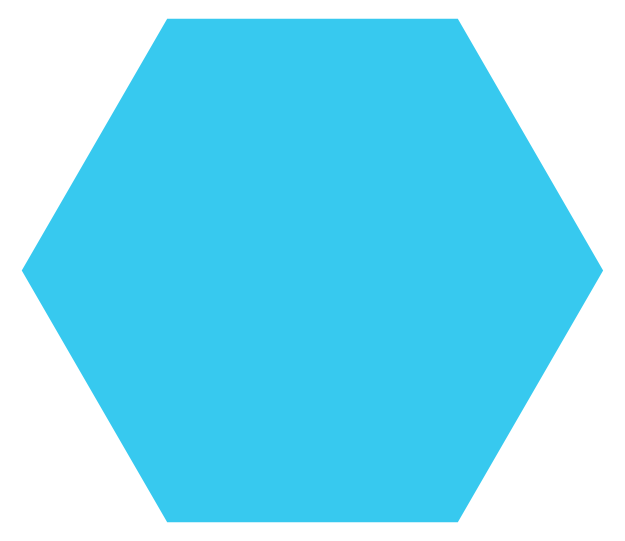 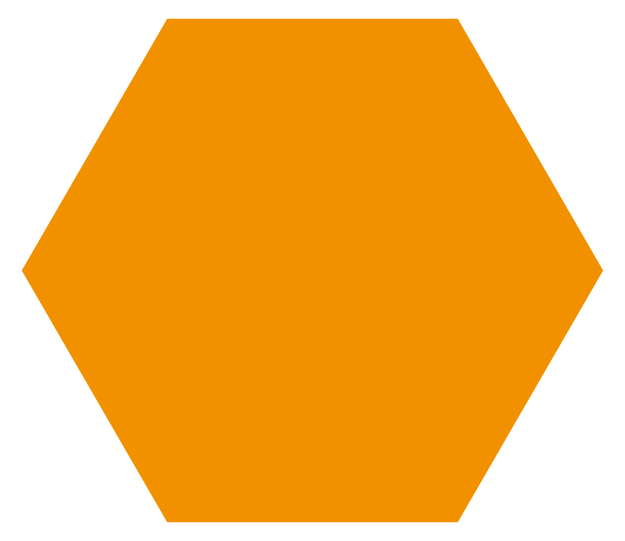 03
Планування закупівель, обліку та контролю руху медичних препаратів та виробів медичного призначення
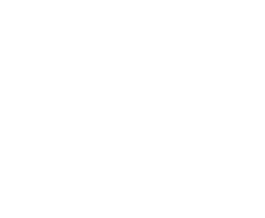 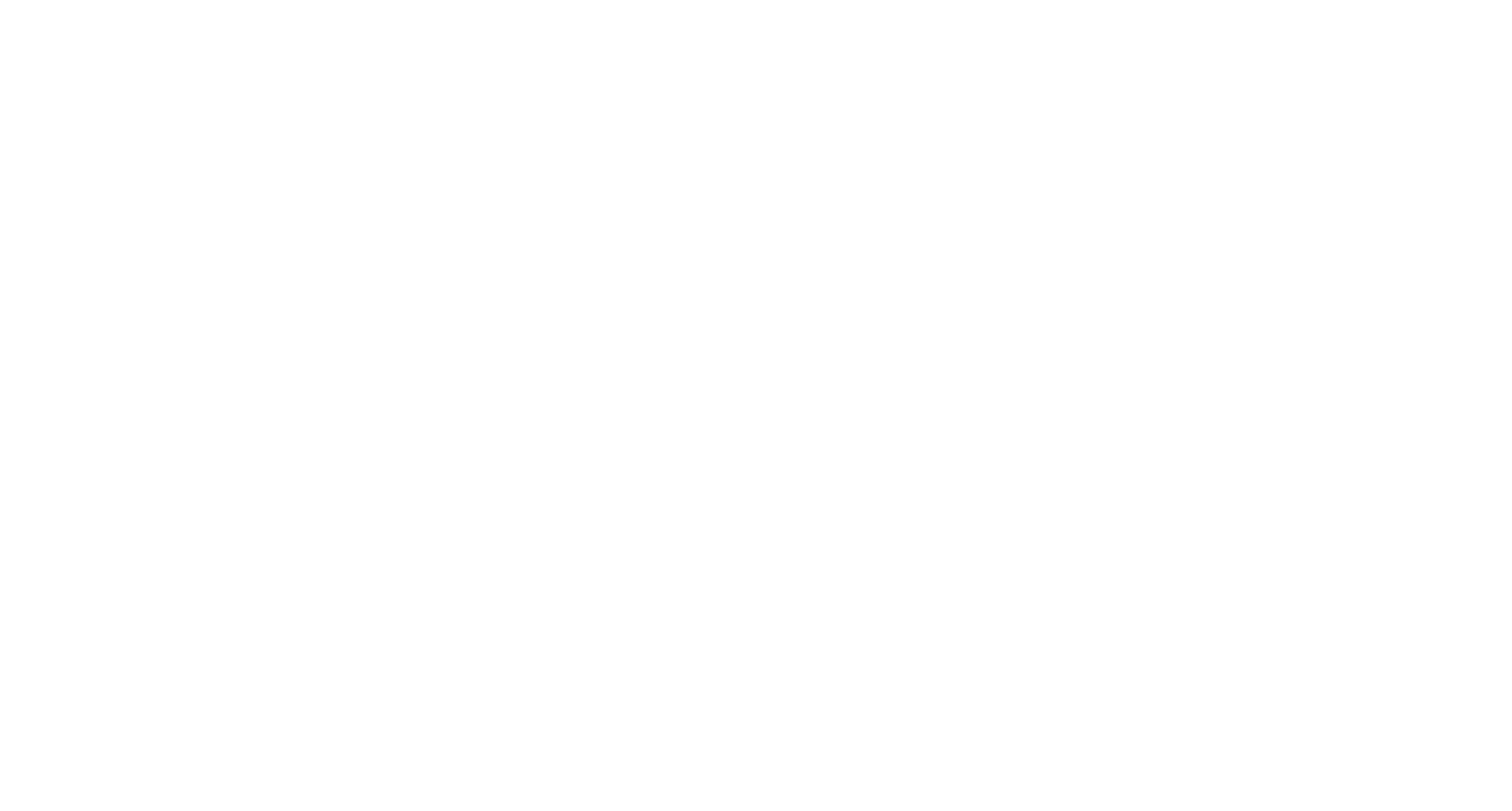 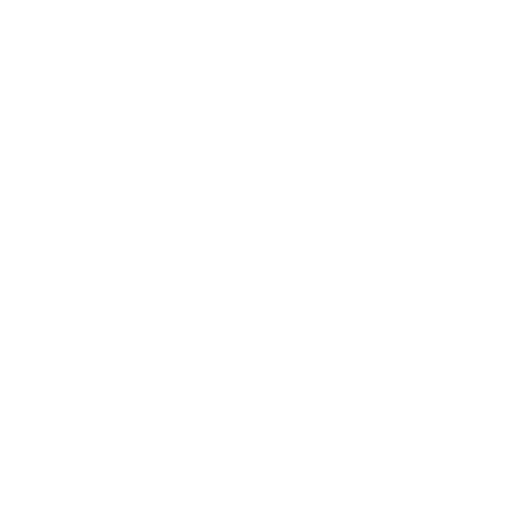 02
03
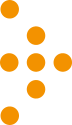 Вирішувані проблеми з використанням МІС СЗХ
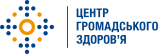 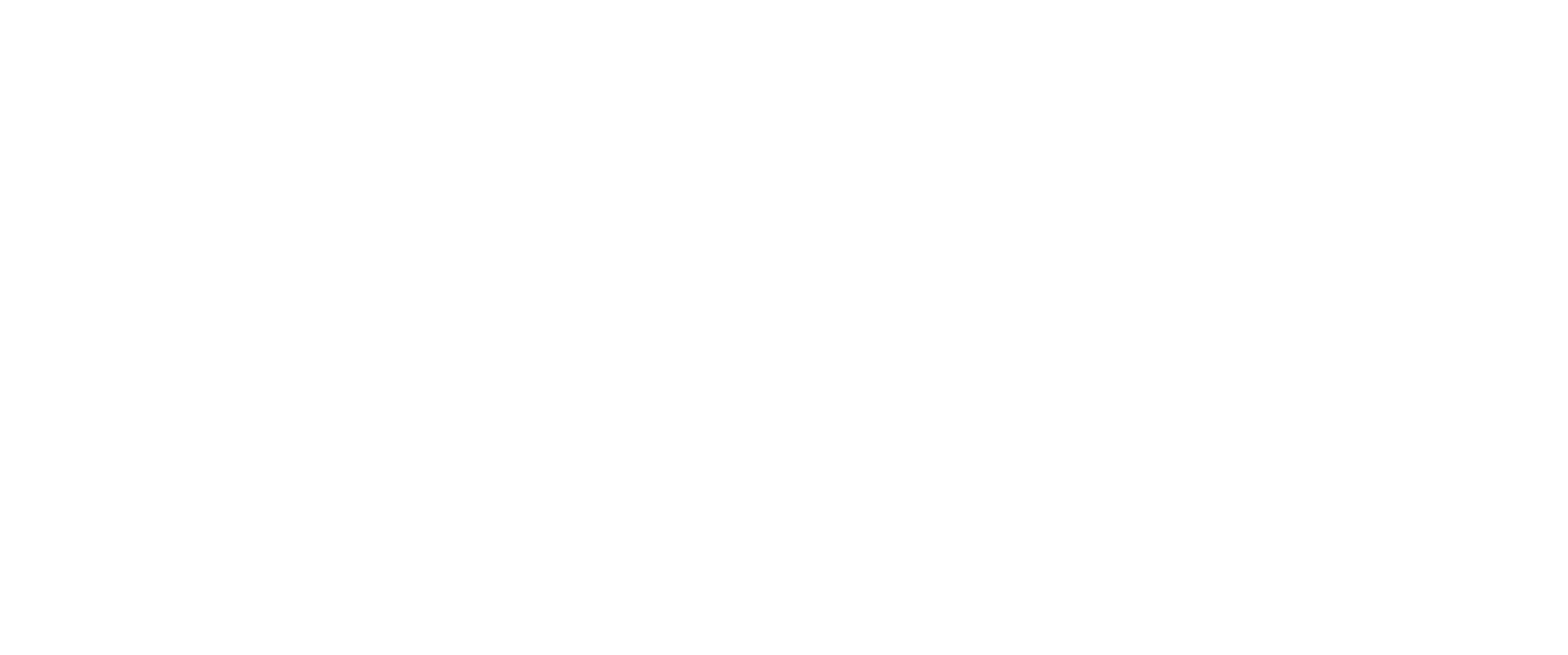 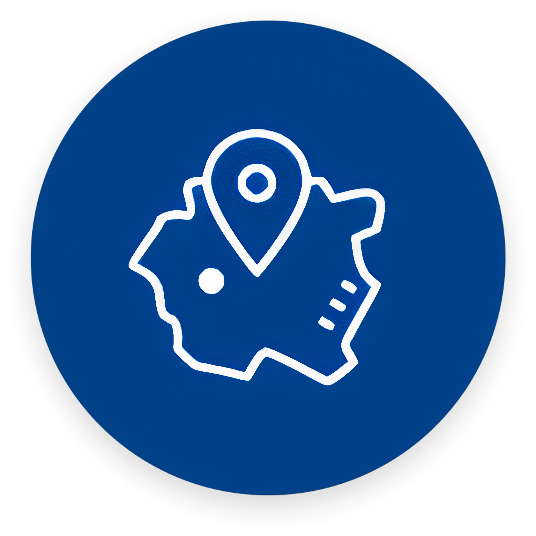 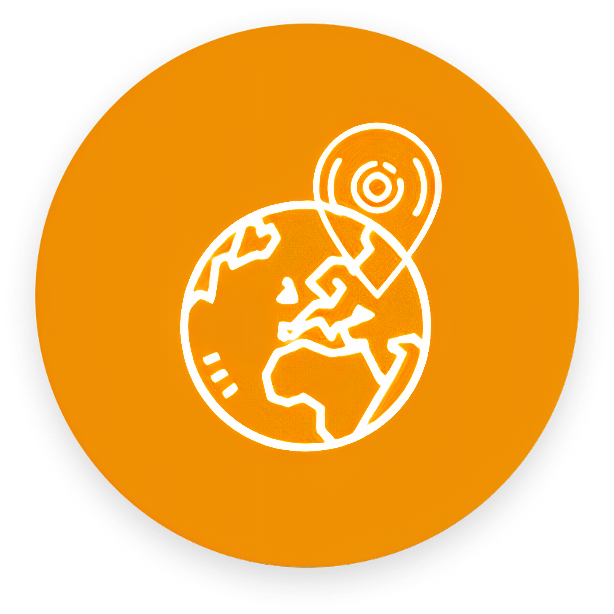 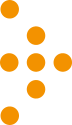 Структура системи МІС СЗХ
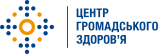 Шаблони документів
Шаблони звітів
Створення користувачів
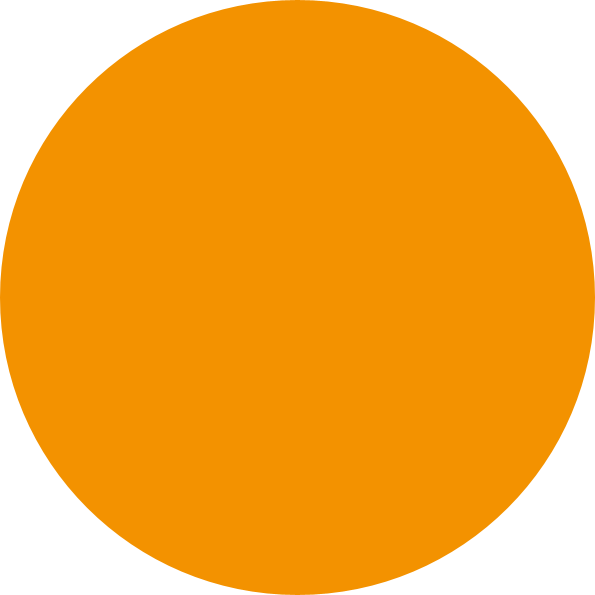 Дерево бюджетів
Визначення ролей
Адміністрування
Метаінформація
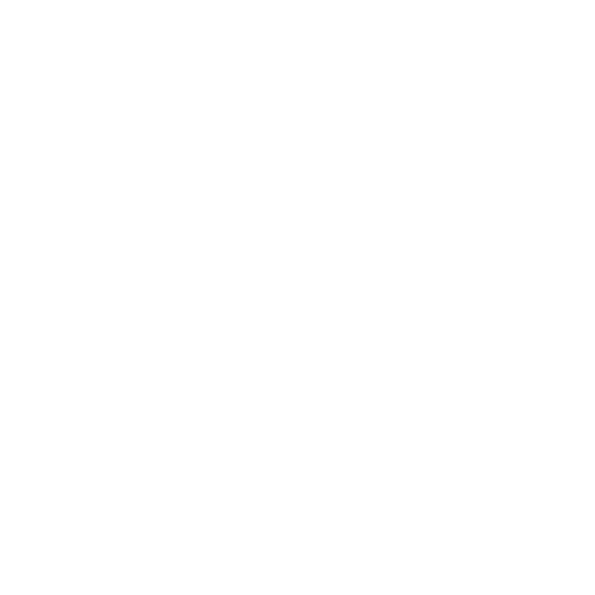 Структура закладів
Конфігурування доступу
ВВЕДЕННЯ МЕТАІНФОРМАЦІЇ
Довідники
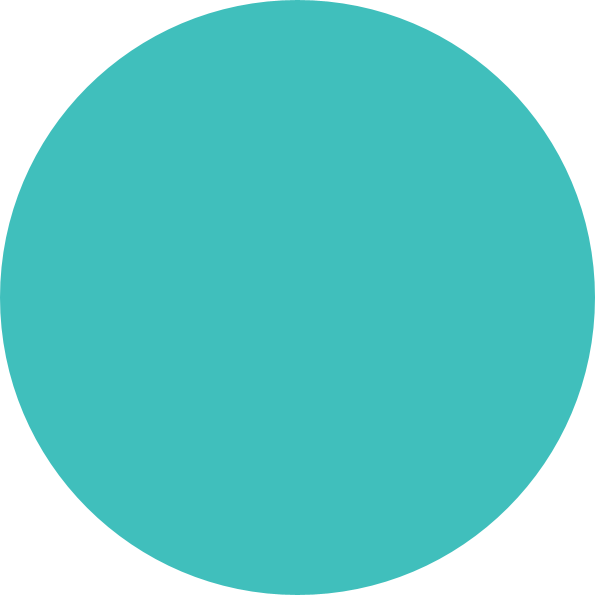 ФУНКЦІОНУВАННЯ
Лабораторія
Звіти
Профіль ВІЛ-інфікованого
Логістика
Innovation
Структура закладів
Взаємодія з eHealth
Клінічний моніторинг
Imagination
Innovation
Довідники
Електронна реєстратура
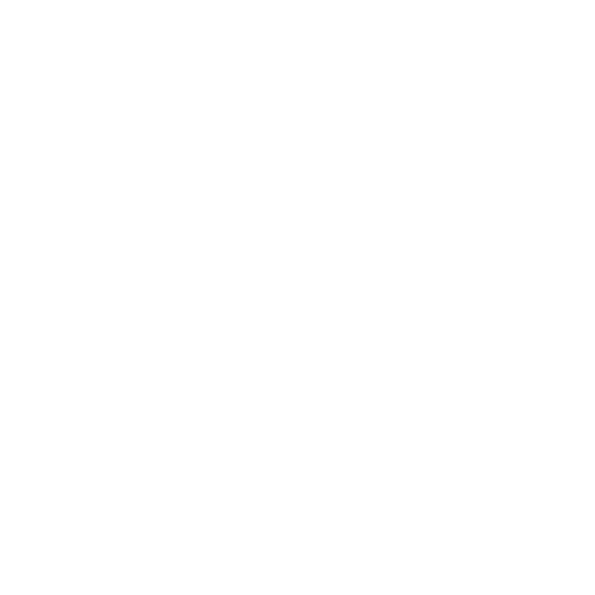 Епідеміологія
Knowledge
Innovation
Knowledge
Innovation
Модуль ТБ
Модуль ЗПТ
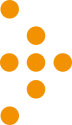 Актуальний стан впровадження МІС СЗХ
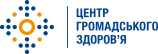 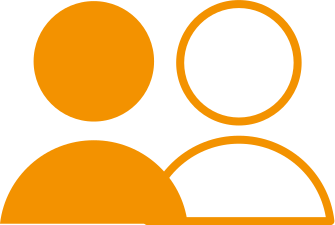 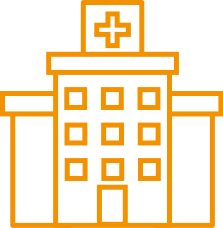 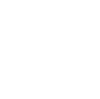 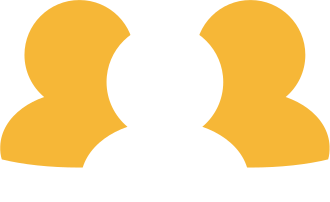 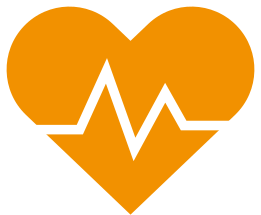 Профіль пацієнта
Консультації
інфекціоніста
більше 3 млн.
ЗОЗ
845
Користувачі
3838
до 2018
2019
2020
2021
218 тис.
228 тис.
252 тис.
285 тис.
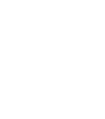 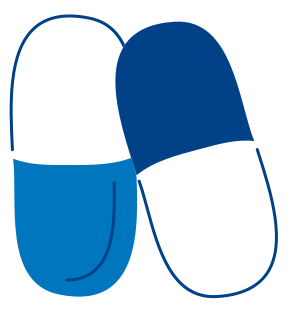 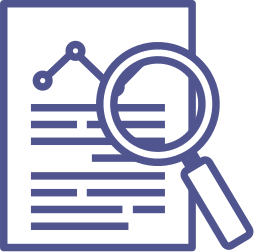 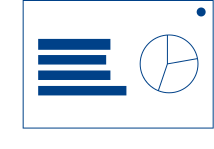 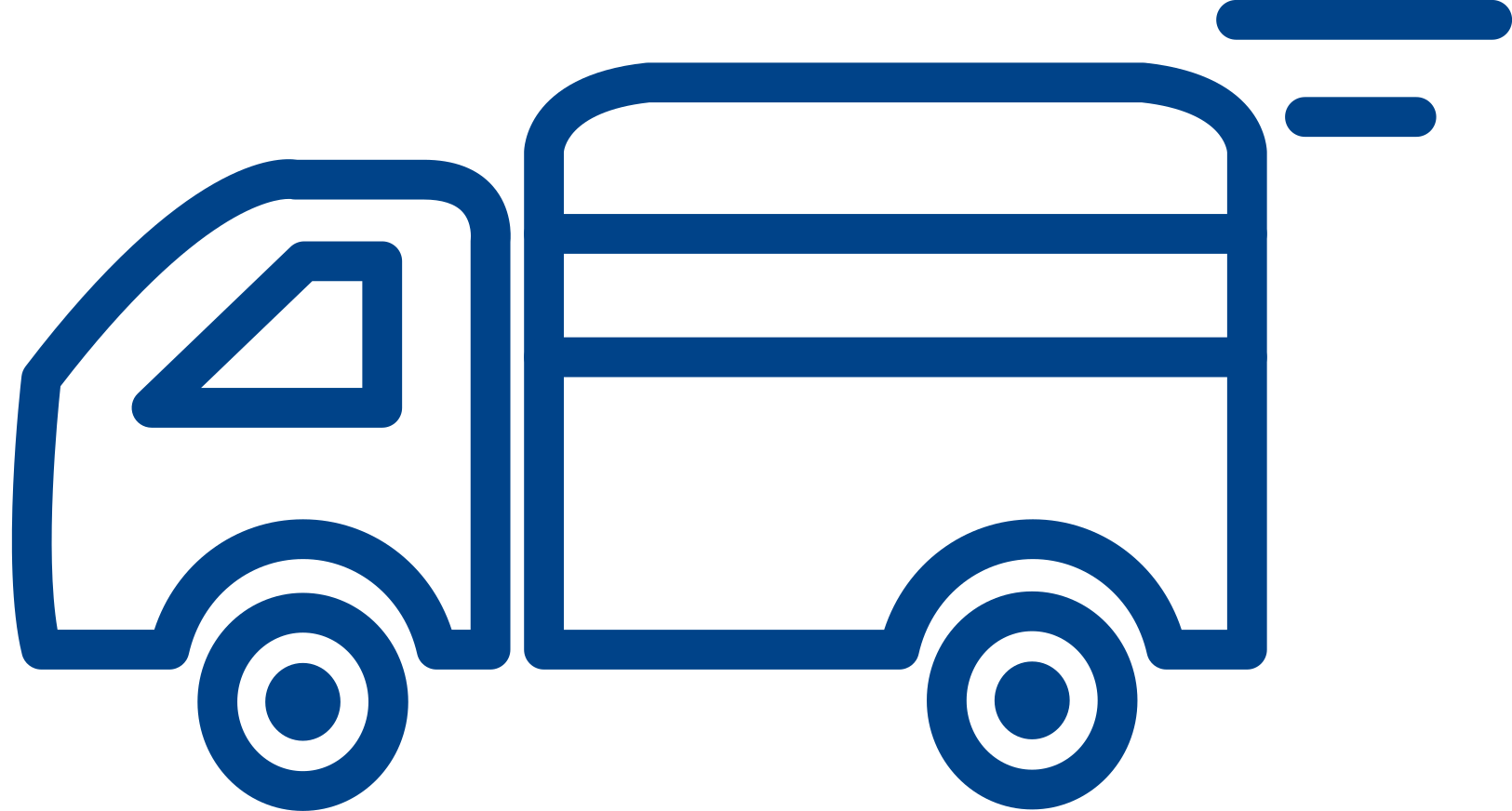 Логістика препаратів
Лабораторія
понад 3,5 млн. аналізів
Звітування для оплат послуг за ВІЛ-пакет НСЗУ
Звітування TESSY, PEPFAR та форми №56
до 2018
2019
2020
2021
140 сайтів АРТ
220 сайтів АРТ
270 сайтів АРТ
532 сайти АРТ
Здоров’я
Контроль
Епідеміологія і дослідження
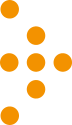 МІС соціально значущих захворювань
Відслідковування ключових індикаторів якості надання медичних послуг ВІЛ/ТБ/ВГ/ЗПТ
Побудова каскаду медичних послуг та соціального супроводу за окремим пацієнтом
Автоматизація національних звітностей лікування ВІЛ/ТБ/ВГ/ЗПТ
Контроль охоплення тестування на ВІЛ/ТБ/ВГ
Доступність медичної інформації для пацієнта та епідеміологів
Дані для наукових досліджень
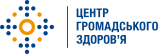 МІС СЗХ планується використовувати для відстеження епідемічної ситуації в країні, створення та використання єдиного інформаційного простору ВІЛ-інфекційних хвороб, супутніх та КО-інфекцій, туберкульозу, вірусних гепатитів, відслідковування пацієнтів на ЗПТ, якості та швидкості початку лікування, поширеності соціально значущих хвороб.
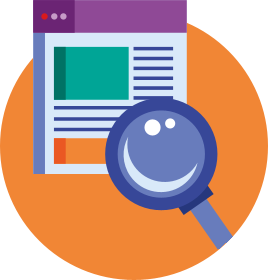 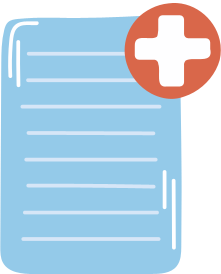 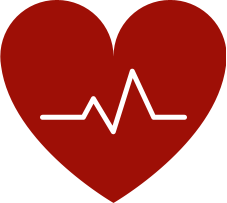 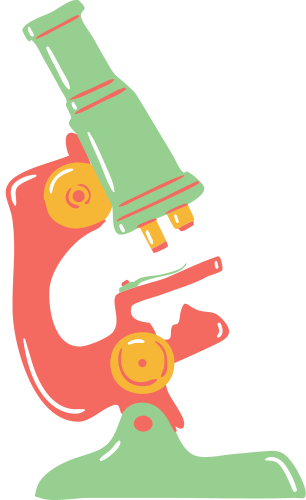 Підтримка користувачів
Тренінги
Звіти
Навчальні матеріали
Розробка функціоналу та обробка помилок
Обробка телефонних запитів за модулями системи
Налагодження МІС для організацій та супровід, аналіз звітувань
Агрегування пропозицій/помилок при роботі та контроль виконання розробниками  
Координація впровадження модифікацій та нового функціоналу за сучасними методологіями
Онлайн тренінги по новому функціоналу у разі змін функціонування, розширення можливостей системи
«Живі» тренінги для користувачів нових модулей та повторні в регіонах
Узгодження специфікацій нових та оновлення існуючих звітів
Перевірка побудови національних та міжнародних звітів
Допомога регіональним спеціалістам
Відеоуроки та повноцінні курси для лікарів та епідеміологів
Короткі методичні посібники, СОПи та алгоритми роботи для швидкого доступу до інформації
Повні методичні інструкції та матеріали для користувачів різних модулей
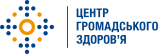 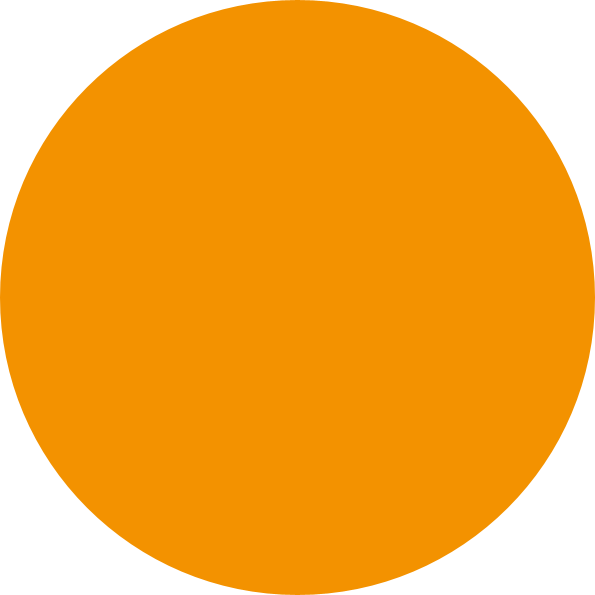 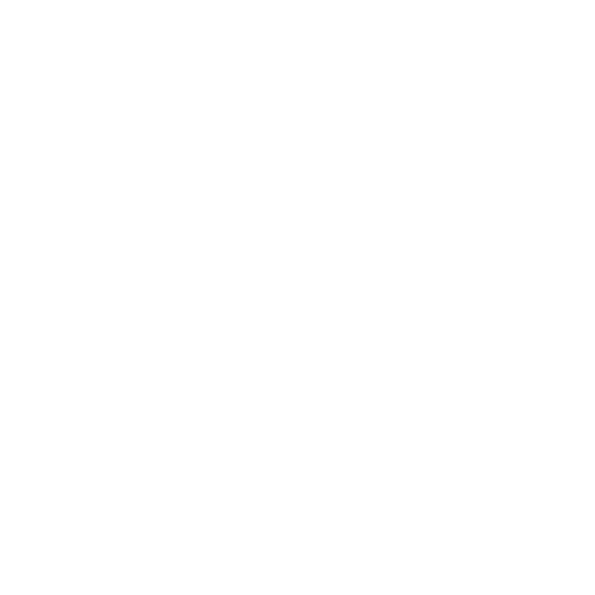 Загальне адміністрування/координація МІС СЗХ, адаптація до мінливих умов функціонування
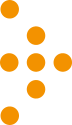 Заплановані розробки нових модулів систем
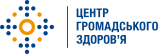 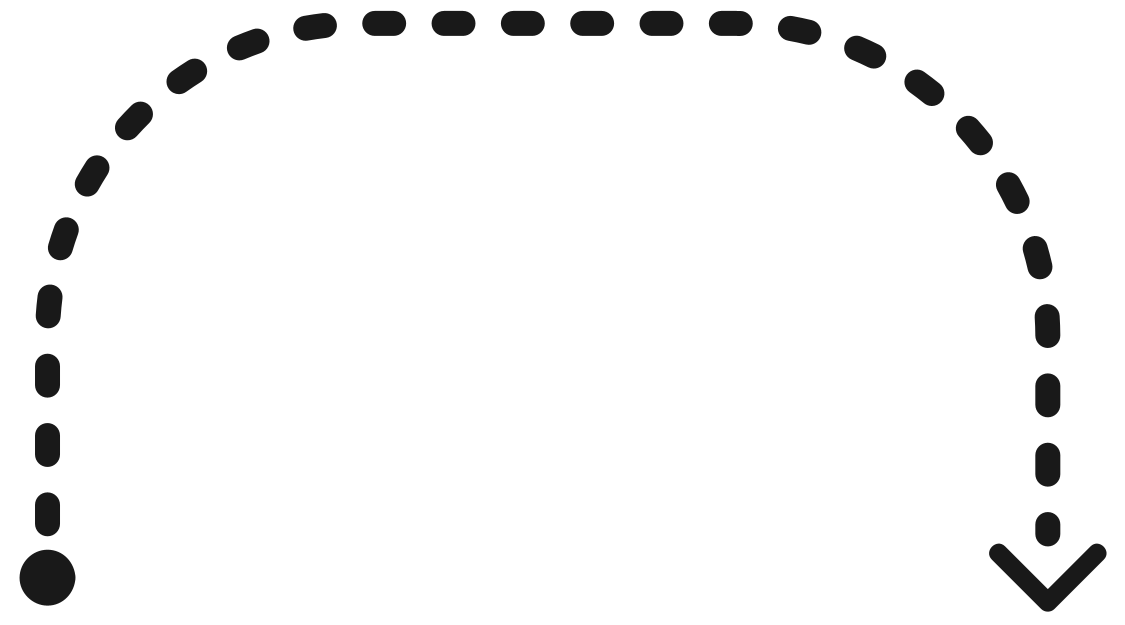 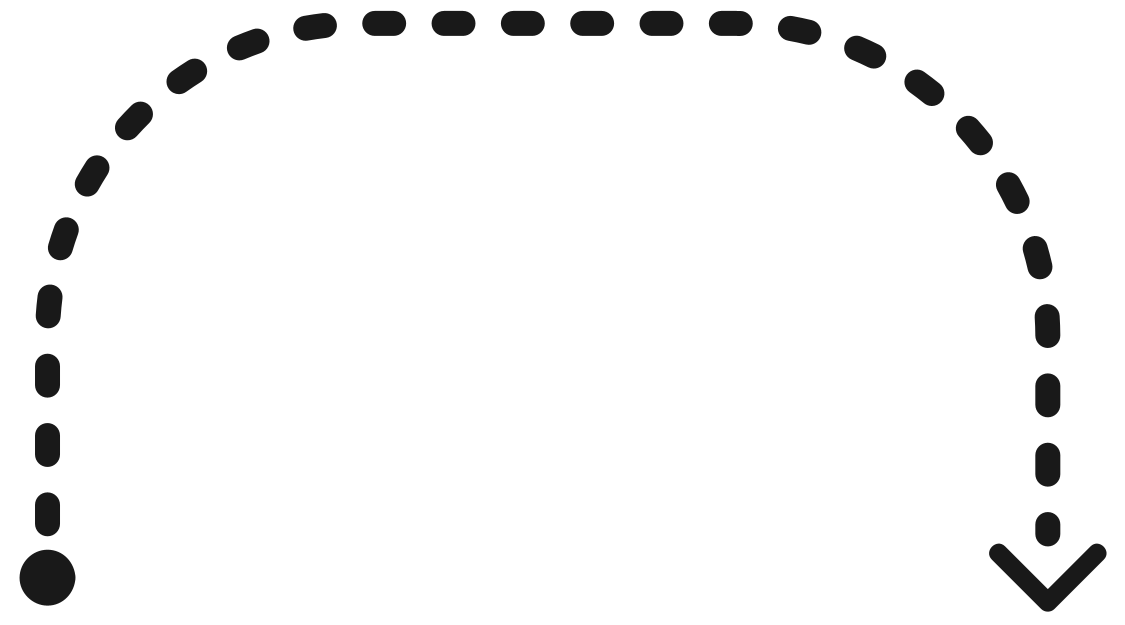 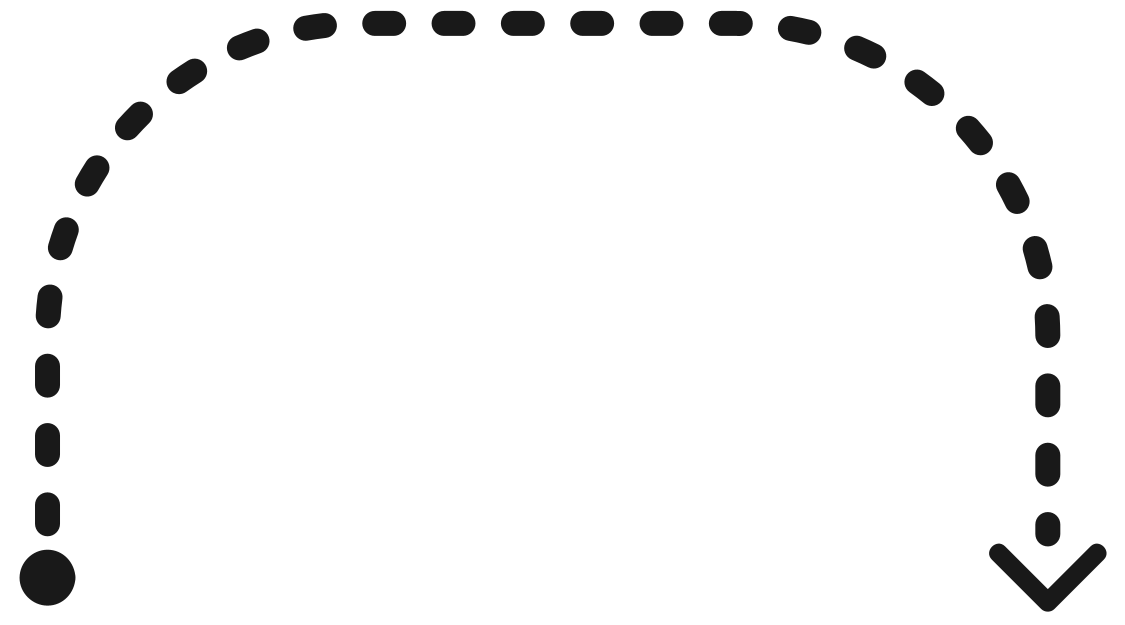 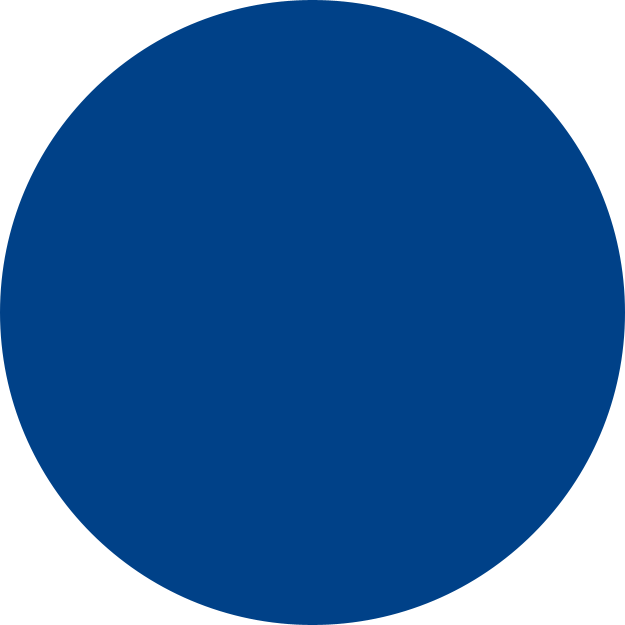 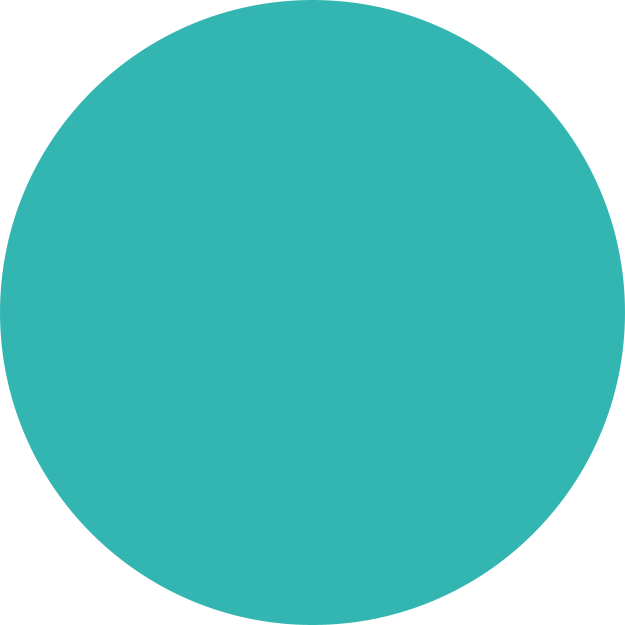 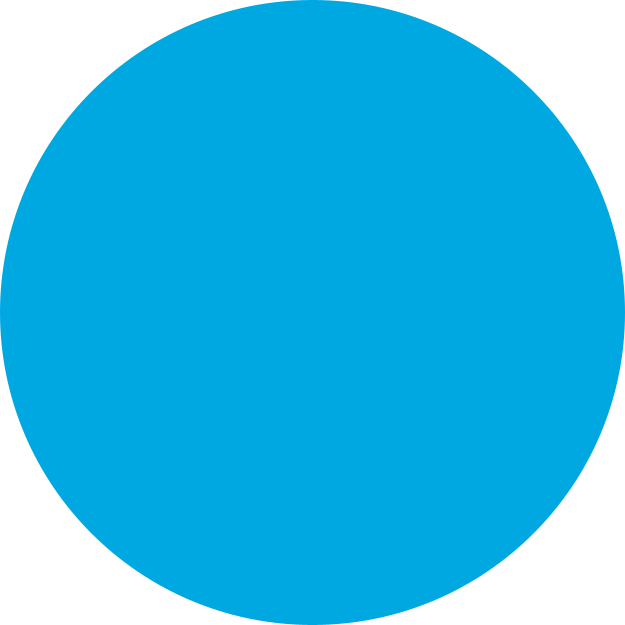 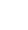 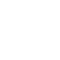 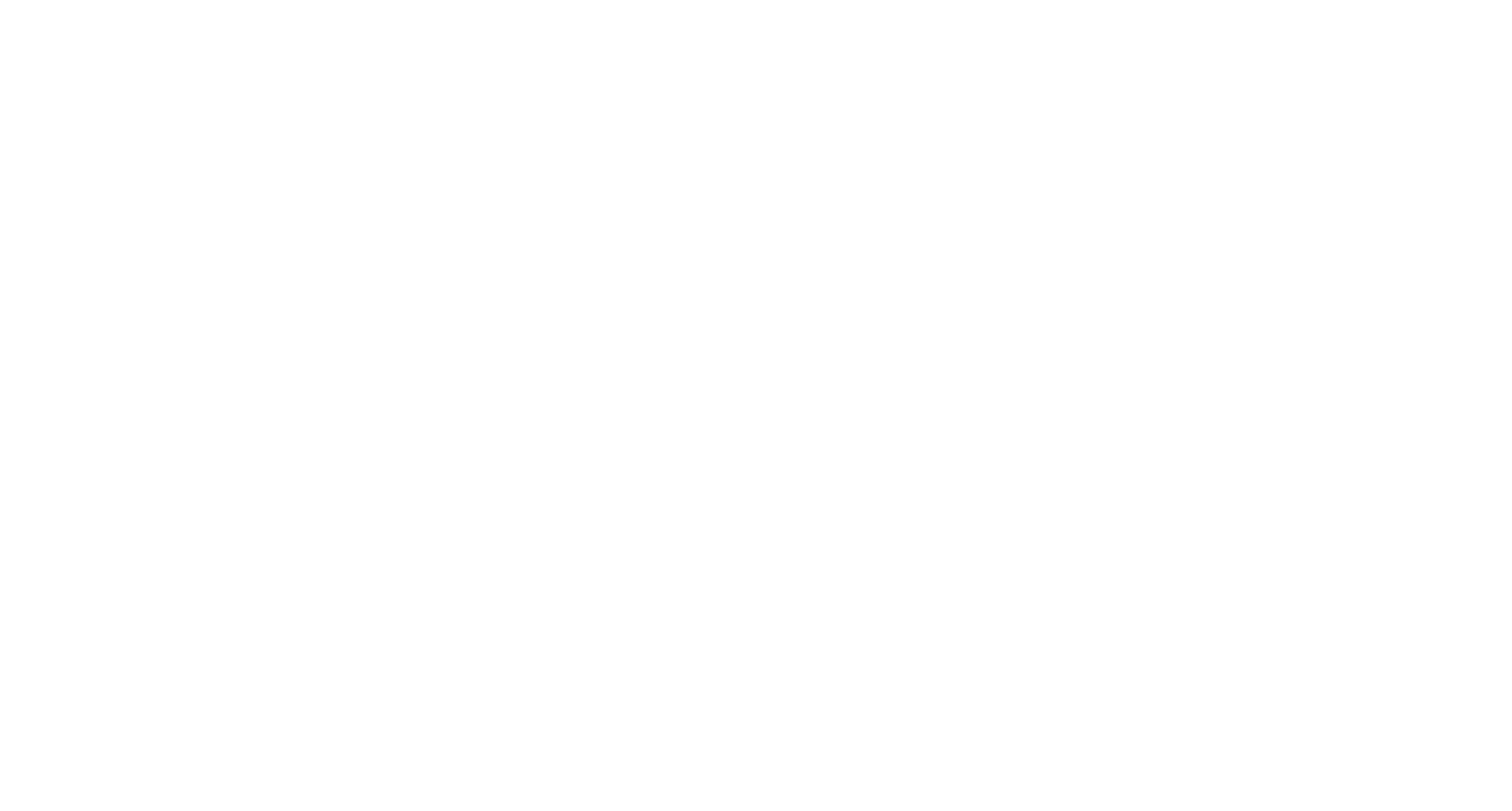 e
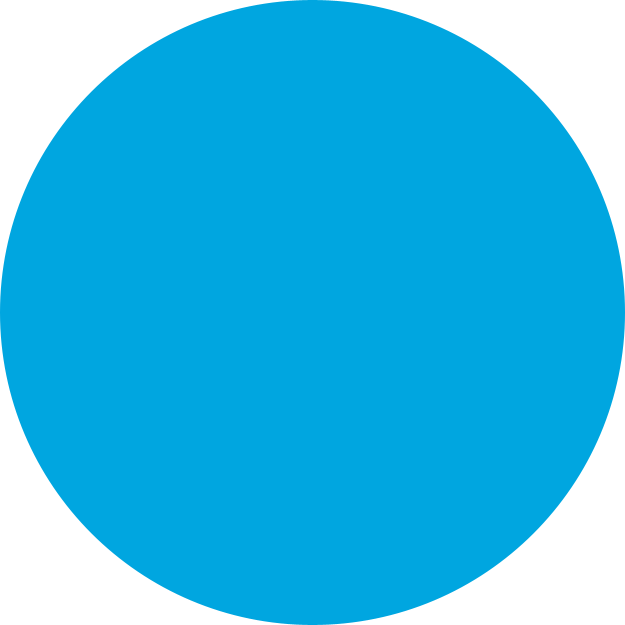 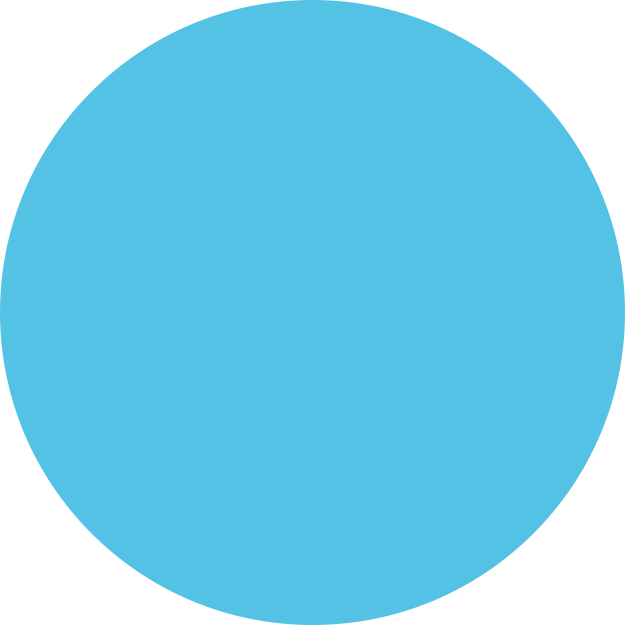 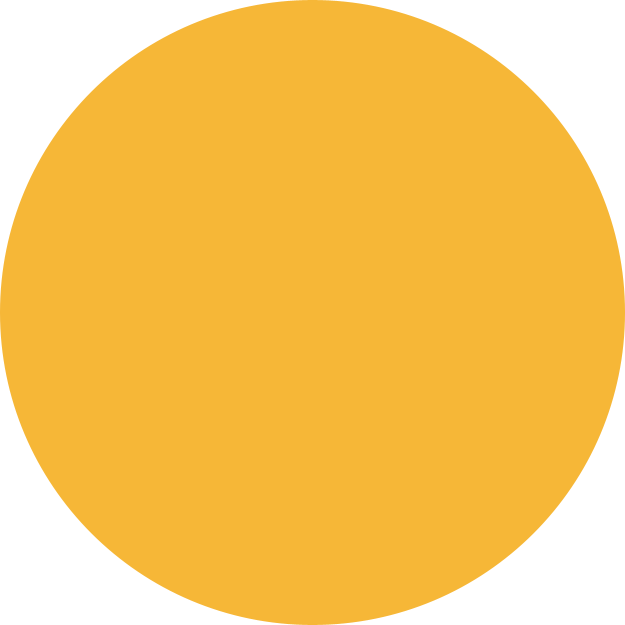 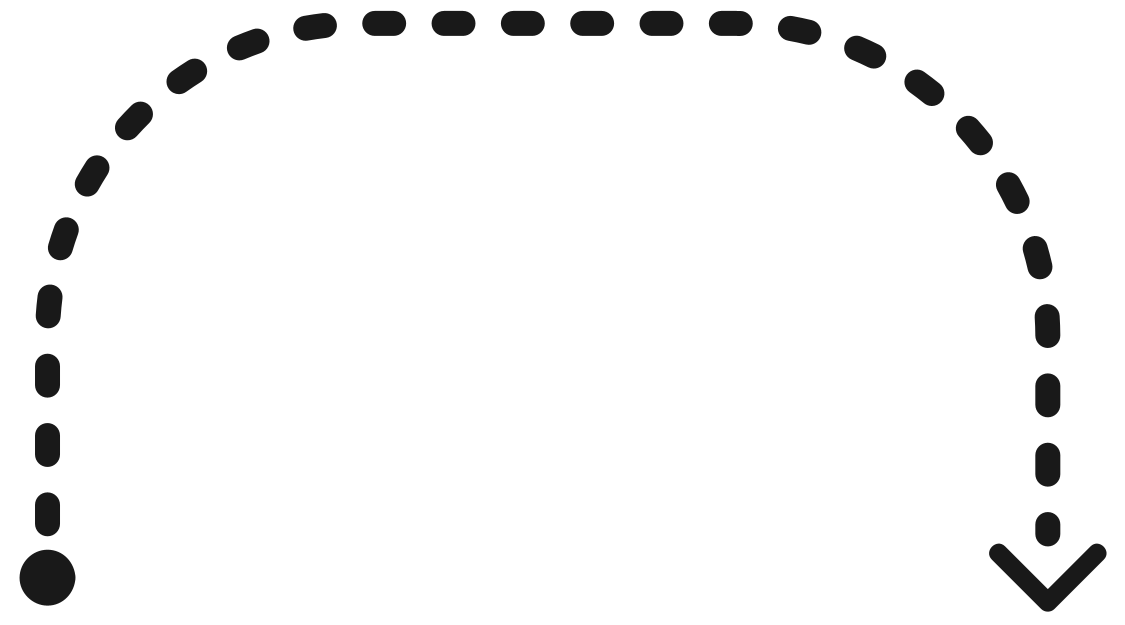 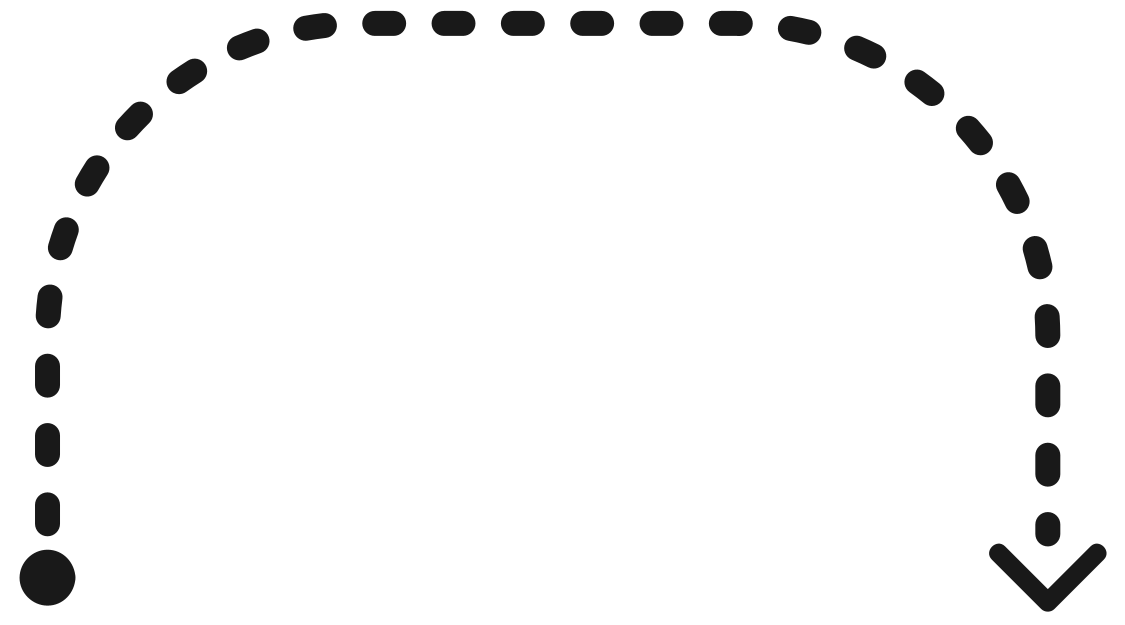 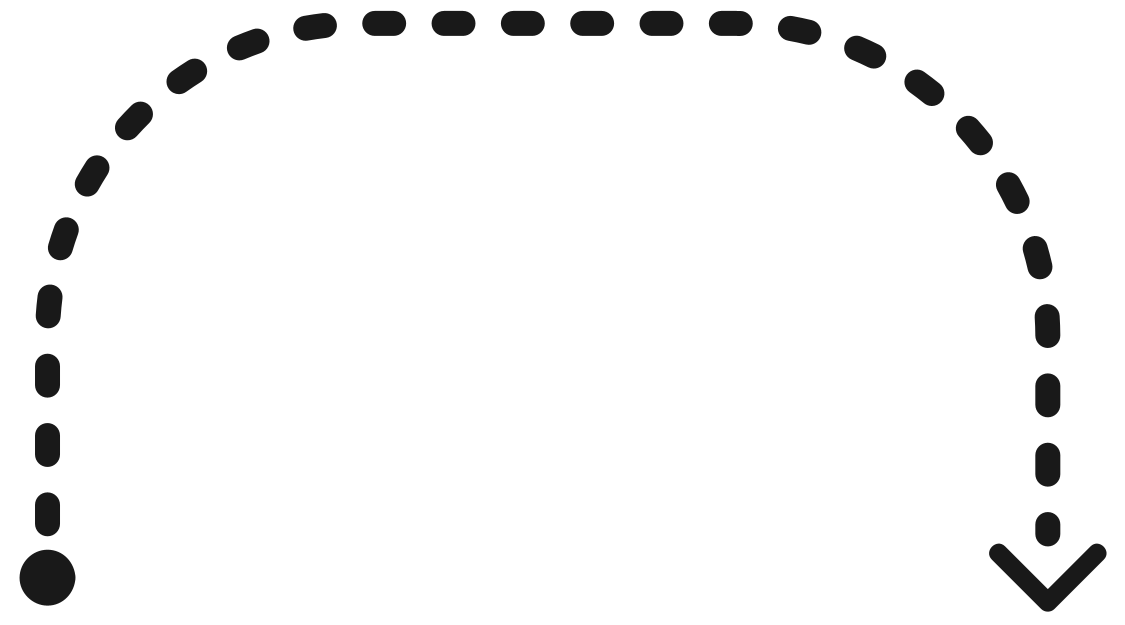 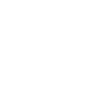 Сероепід-
моніторинг
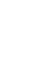 ВІЛ-інфекція та туберкульоз
Логістика
розширення функціоналу модулю 
та прогнозування препаратів
узгодження ТЗ та впровадження модулю
координація впровадження/підтримка
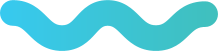 ВГ/ЗПТ модуль
Інтеграція з іншими системами
Соціальний 
супровід
координація розробки та впровадження модулю
розробка та узагальнення ТЗ для взаємодії з НГО, координація впровадження модулю для реалізації побудови каскаду послуг
розробка ТЗ та модифікацій інтеграції з інформаційними системами НГО, госпітальними медичними інформаційними системами та двосторонній обмін з центральним компонентом eHealth
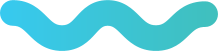 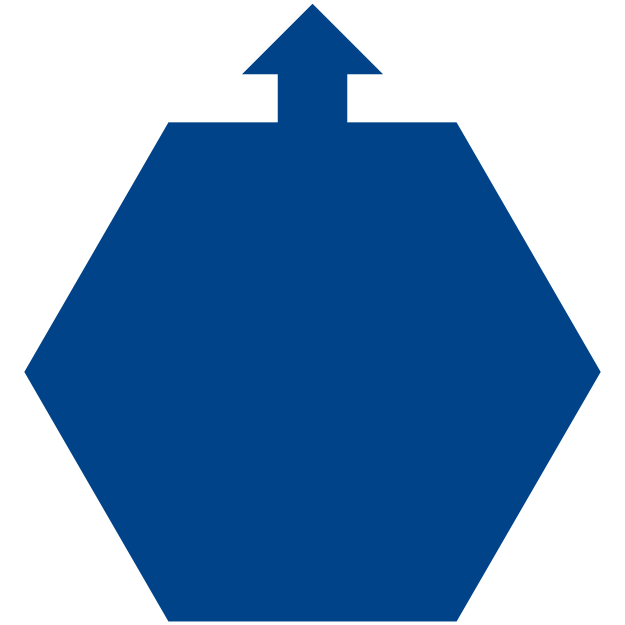 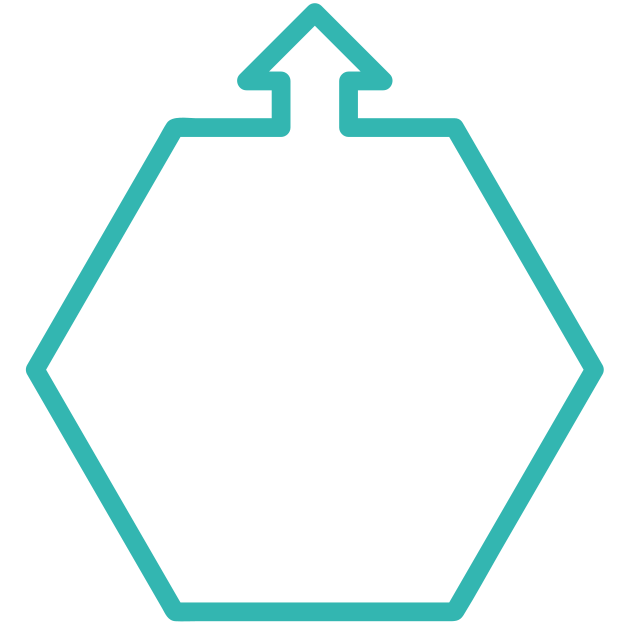 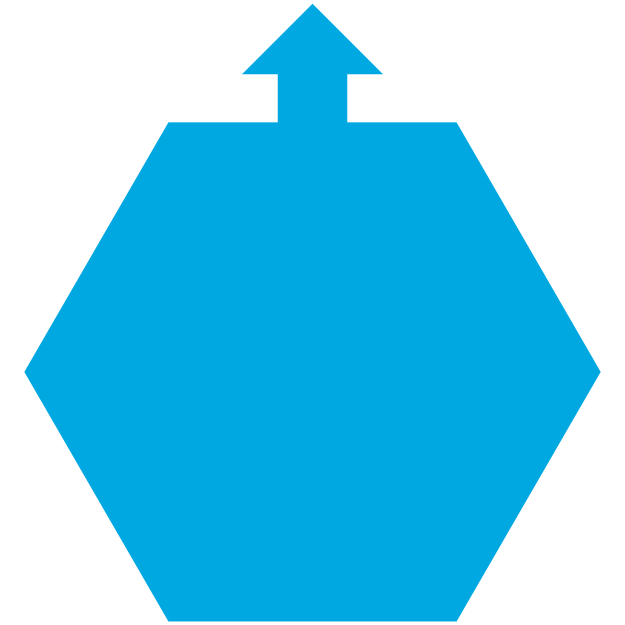 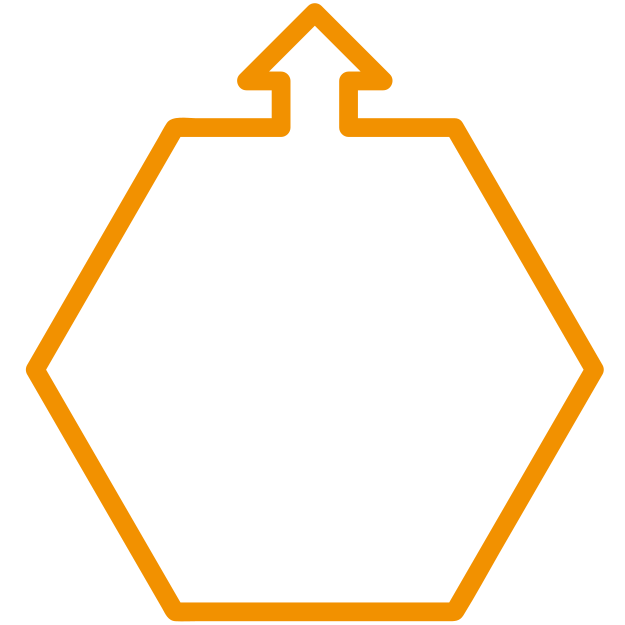 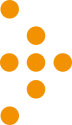 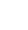 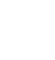 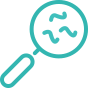 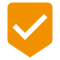 Очікувані результати розробки нових модулів системи
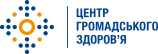 ВІЛ-ІНФЕКЦІЯ ТА ТУБЕРКУЛЬОЗ
СОЦІАЛЬНИЙ СУПРОВІД
СЕРОЕПІД-
МОНІТОРИНГ
ВГ/ЗПТ МОДУЛЬ
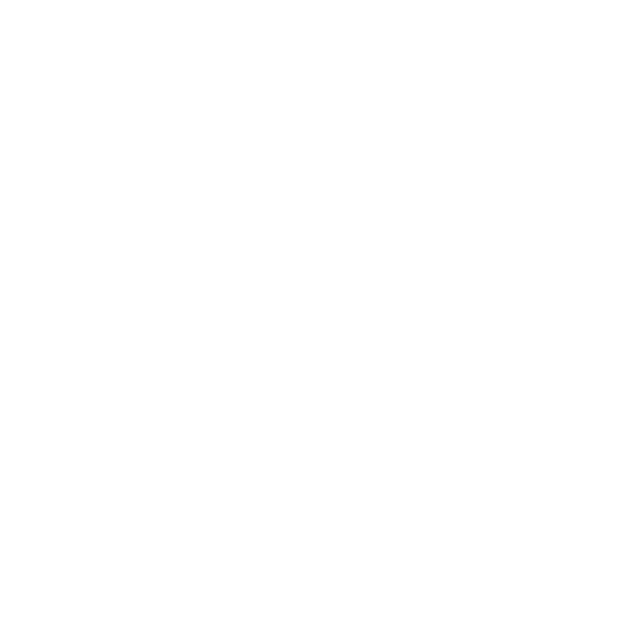 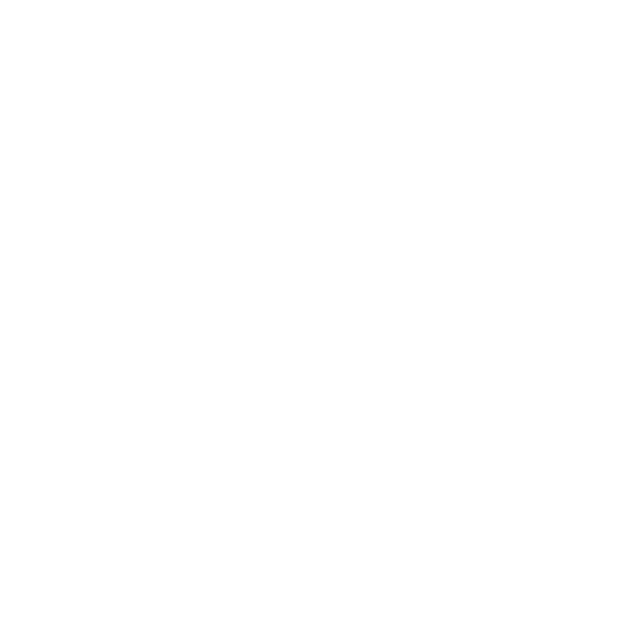 Отримання статистичної інформації щодо хворих

Можливість відслідковування ключових індикаторів якості надання послуг ЗПТ та ВГ: охоплення тестуванням на ВГ, правильність проведення індукції та забезпечення виходу   з програми лікування
Злагоджена взаємодія клінічного контролю лікування пацієнтів, епідеміологічного моніторингу поширеності ВІЛ/ТБ

Двостороння взаємодія з eHealth щодо наданих медичних послуг по пакетам, а також інші можливості роботи з ЕСОЗ
Перехід на автоматичне звітування національних форм - 85% /95% /99%

Побудова каскаду за кожним пацієнтом, унеможливлення втрати пацієнта з програми лікування та нагляду
Відслідковування кожного тестування та внесення в разі позитивного результату в інформаційну систему

Відслідковування використання швидких тестів 

Підвищення виявлення захворювань ВІЛ/ТБ/ВГ
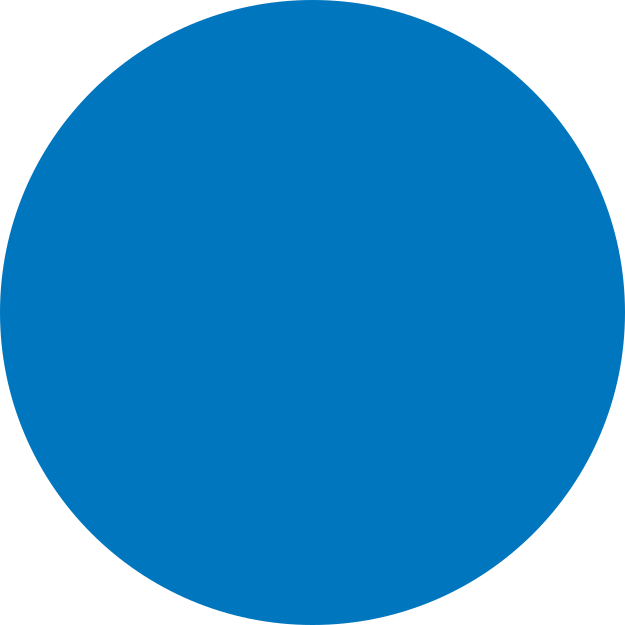 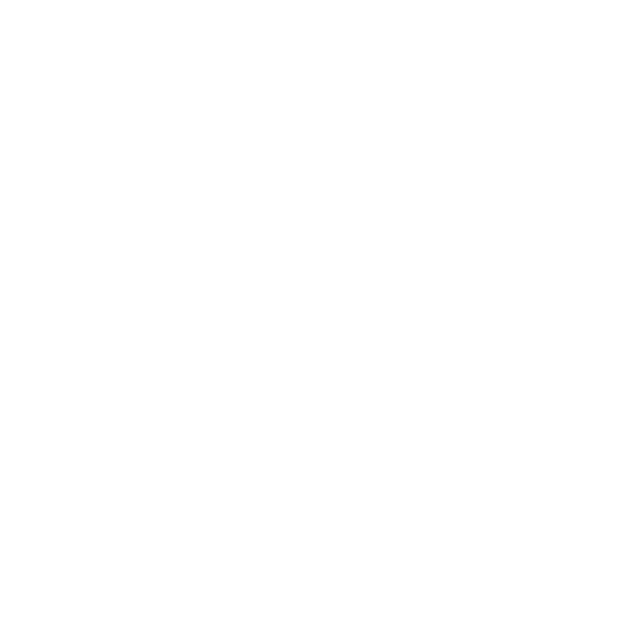 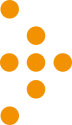 Об’єднання МІС СЗХ з e-TB Manager
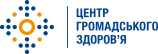 Реалізовано
Очікується найближчим часом
Передача медичних даних ТБ на центральний компонент eHealth;
Розробка резюме випадку (збірна інформація про випадок);
Звітні форми ТБ та логістика препаратів;
Функціонал імпорту даних з е-ТВ;
Проведено тренінги по роботі з модулем «Туберкульоз» для регіонів Pepfar включно з роботою з ЦК eHealth в 1-шій половині 2021 року.
Підписання Наказу МОЗ про «Модернізацію системи» та «Промислову експлуатацію» МІС СЗХ;
Проведення тренінгів для регіонів Глобального фонду для повноцінного ведення системи після проведення імпорту даних та переходу МІС СЗХ в промислову експлуатацію.
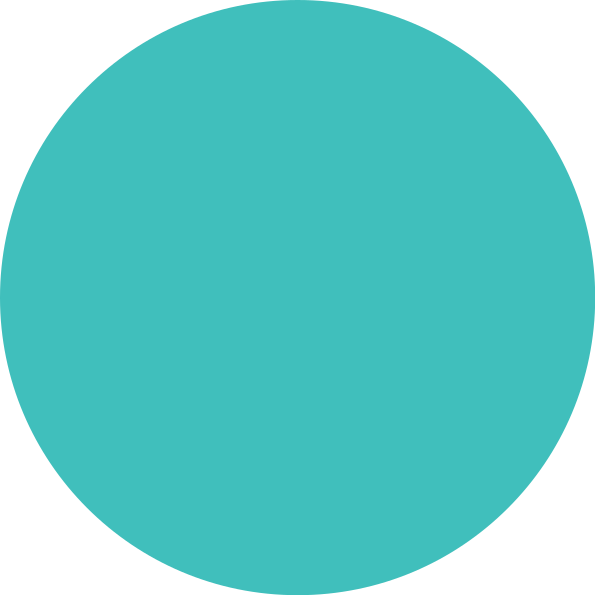 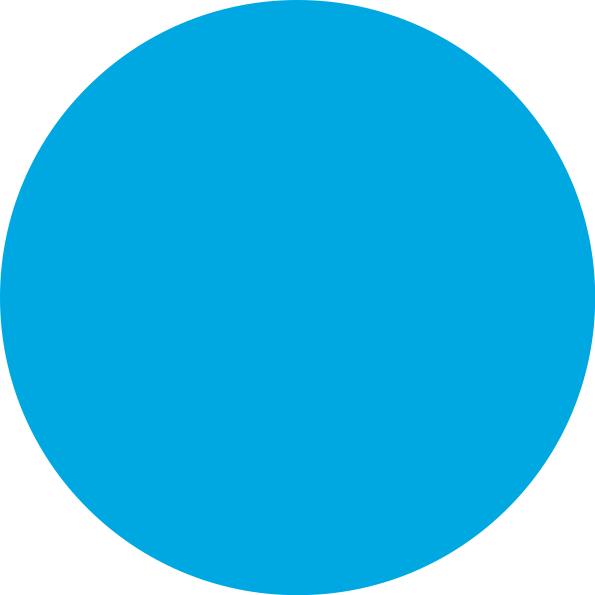 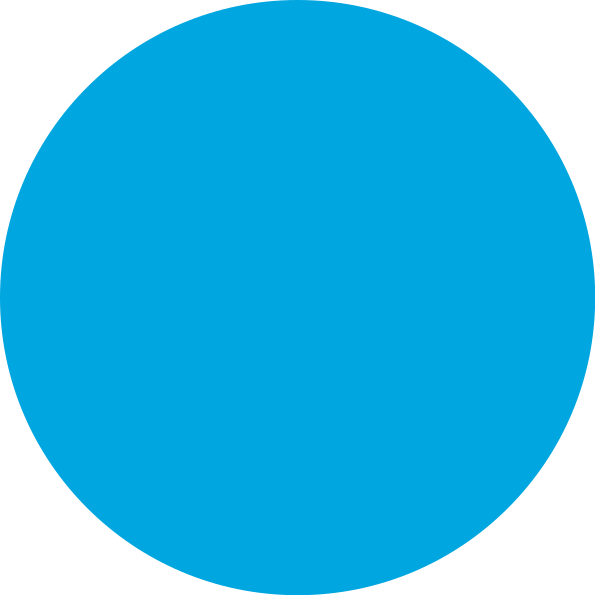 E-TB MANAGER
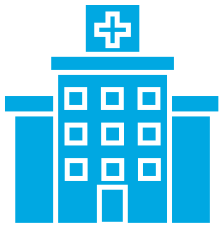 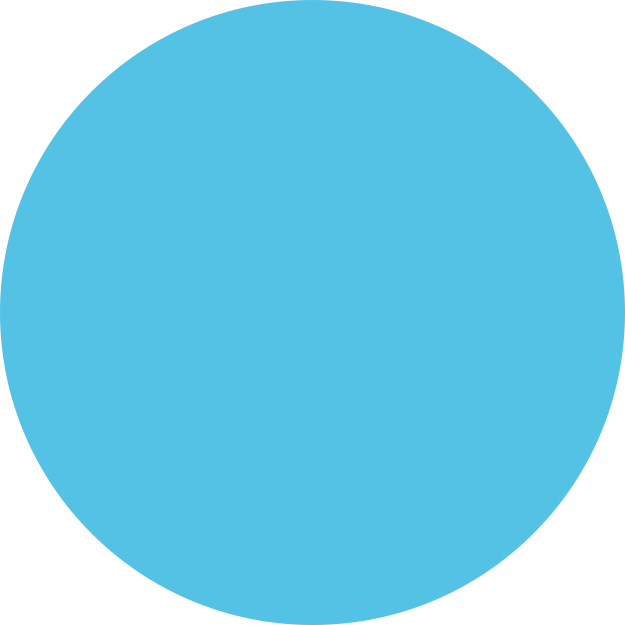 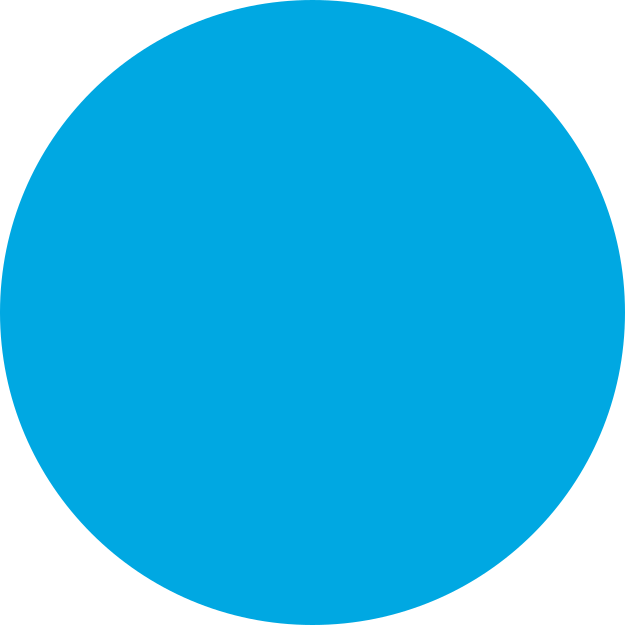 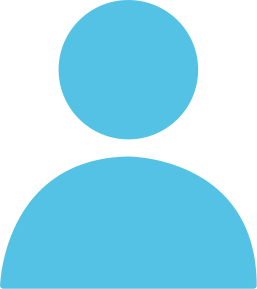 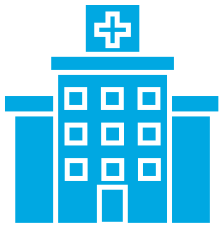 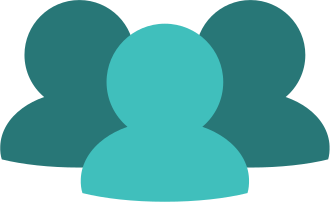 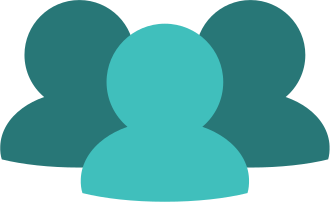 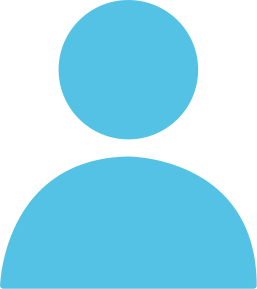 1044 заклади охорони здоров’я
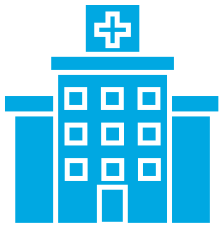 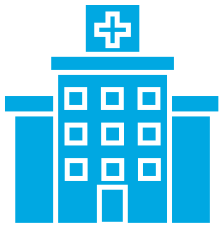 1336 користувачів
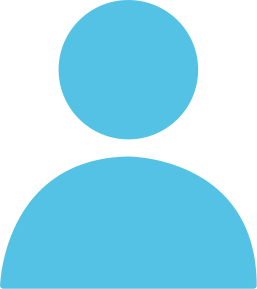 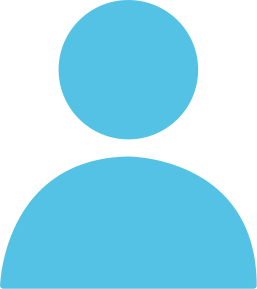 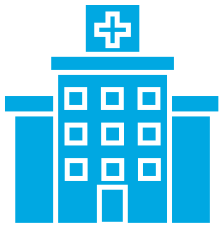 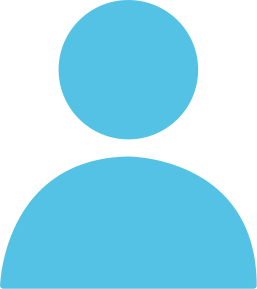 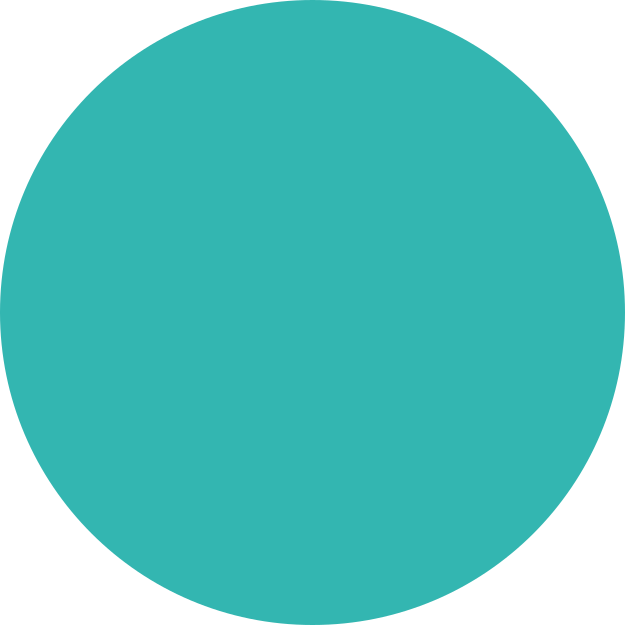 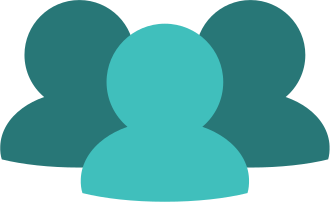 321 667 зареєстрованих випадків ТБ
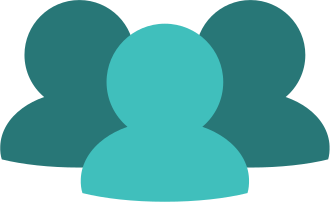 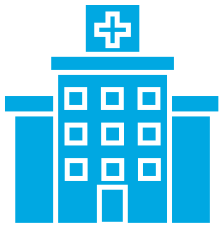 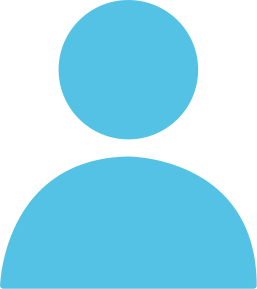 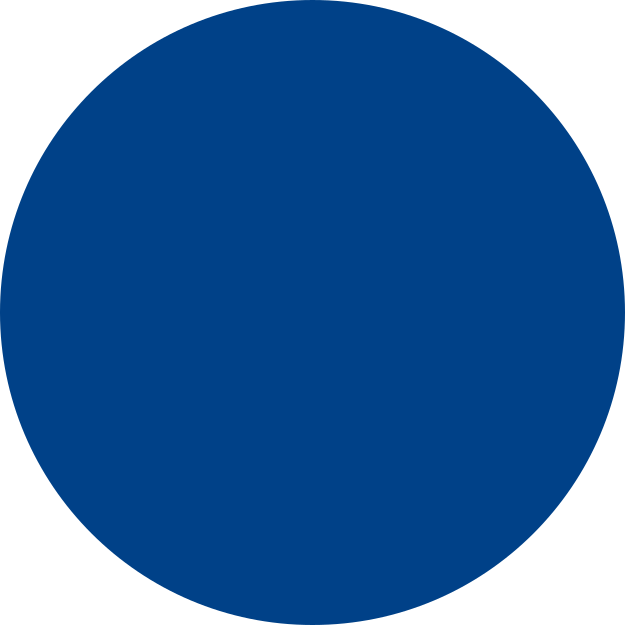 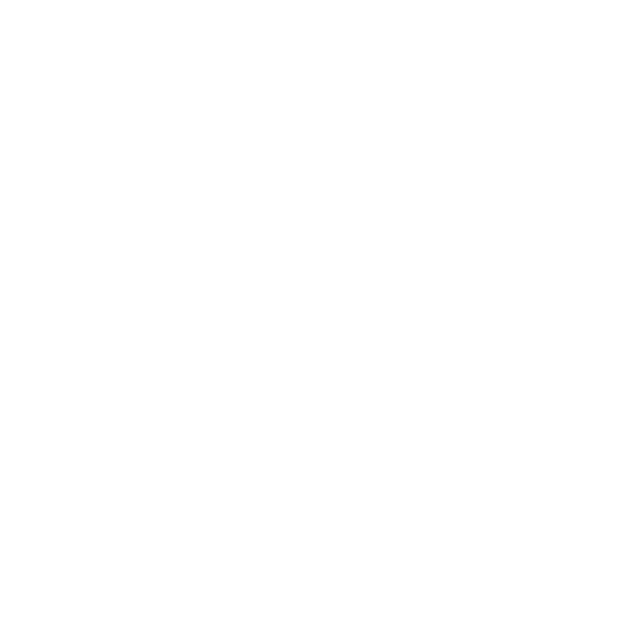 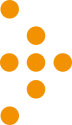 Двосторонній обмін інформації 
з eHealth
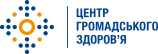 Інтеграційна платформа обміну даних
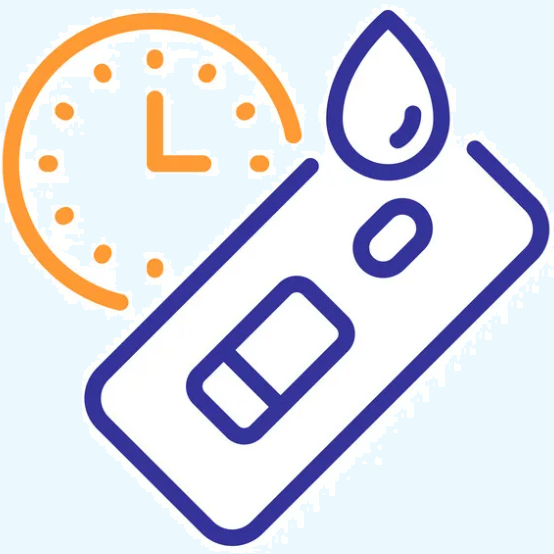 Інформація для СЕМ  щодо швидких тестів
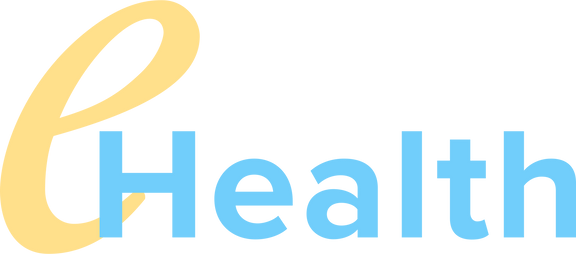 Інтерпретація даних з eHealth
Крос перевірка на рівні пацієнта
Перекодування форматів ICPC-2 та МКХ-10
Обробка клінічної інформації для відповідності БД МІС СЗХ
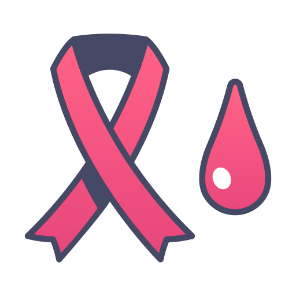 МІС
СЗХ
Епізод, діагностичний звіт, план лікування       eHealth
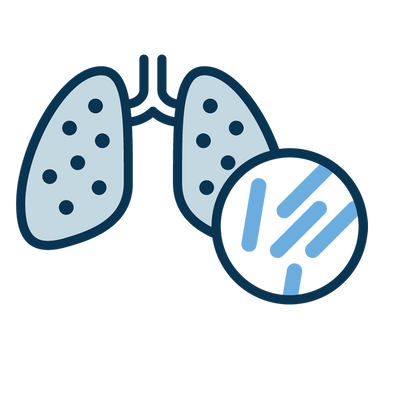 ІНШІ ІНТЕГРОВАНІ МІС
Отримання по API за запитами діагнозів ВІЛ/ТБ/ВГ/ЗПТ
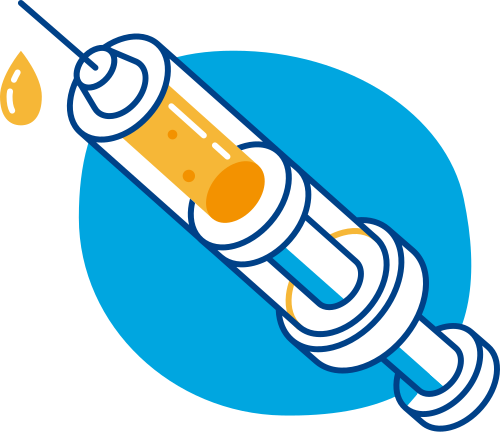 Дякую за увагу!